DIGIGENUp-Skilling Programme
Final Reflection
Context of a guidance professional
Final Reflection
CLOSING THE UP-SKILLING PROGRAMME
1
CONTEXT OF A GUIDANCE PROFESSIONAL
2
Digital HR/Counselling
Agile, strategic with digital planning software
Digital recruitment and personnel marketing
Digital human resources development and qualifications
Digital staff deployment, staff appraisal and remuneration
Digital personnel controlling and personnel administration
Digital personnel - transfer - management
ERASMUS+ DIGIGEN 
Project Ref. No. 2021-1-DE02-KA220-VET-000025335
3
Preamble for ethical guidelines
Guidelines (IAVEG 2017) serve as a reference for

decisions and measures as individual counsellors,
the planning of policies and services of guidance institutions,
informing the public about expected standards for professional practice and conduct,
the provision of assessment criteria for self-assessment, peer evaluation and supervision to ensure quality standards in service delivery; and
seeking organisational support for their own professional development.
ERASMUS+ DIGIGEN 
Project Ref. No. 2021-1-DE02-KA220-VET-000025335
4
CRITICAL QUESTIONS
Do the ethics standards provide guidance on appropriate counselling approaches/theories/behaviour to achieve the goals?
Are the theories and methods used appropriate to the given framework?
5
EFFECTIVE ALTRUISM?
How many people can be helped by your actions and to what extent?
What happens if you don't act?
What is the probability of success?
How strong will the social impact of the career be?
6
Gross/Net effects of counselling
A
Net effect
Impact with counselling
Impact indicators
C
Impact without counselling
Gross effect
B
Before Counselling
After
Counselling
7
ERASMUS+ DIGIGEN 
Project Ref. No. 2021-1-DE02-KA220-VET-000025335
Planning level
Quality
Input
Objectives
Counselling process
Effectiveness
Efficiency
Outcome
Output
Lawfulness
Implementation
and control level
Effectiveness & efficiency
3-Level Model
Input – e.g., capacity, resources, competencies 
Output – e.g., number of sessions with clients 
Outcome – e.g., counselling success
8
ERASMUS+ DIGIGEN 
Project Ref. No. 2021-1-DE02-KA220-VET-000025335
Controlling & quality management
Schiersmann (2008)
e.g., employment agencies, 
local counselling centres, chambers, businesses, 
counselling agencies
e.g., labour market, 
education system, 
legal provisions
Social context
Organisational context
Counselling system
Solution
Clarification
Relation
Counsellor
system
Guidance seeker
system
e.g., person (professional 
biography, attitudes, 
experiences), private 
life
e.g., person (professional 
biography, attitudes, 
experiences), private 
life
9
ERASMUS+ DIGIGEN 
Project Ref. No. 2021-1-DE02-KA220-VET-000025335
Networks
Networks are generally considered informal and formal networks of relationships between people and systems in which exchange processes are realised. (Miller 2005)
Functions of a network
Information function
Learning/skills function 
Psychological function
Political function
Characteristics of a network
Nodes: Human actors/institutions
Edges: Communication/Relationships
Strong and weak relationships
Reciprocity (mutuality)
Positions
Structural holes (unconnected relationship spaces)
Dynamics and development
10
ERASMUS+ DIGIGEN 
Project Ref. No. 2021-1-DE02-KA220-VET-000025335
Identifying relevant network partners
strong influence
Strategic demands: core of networking
Definable Interests: Winning for networking
high interest
low interest
Related actors: less relevant for networking, important for information work
Interest groups: important partners, important for information work
weak influence
11
ERASMUS+ DIGIGEN 
Project Ref. No. 2021-1-DE02-KA220-VET-000025335
FINAL REFLECTION
12
Final Reflection
Digital Organisation
Professional Counselling
Digital Leadership
Organisational Framework
Introduction
Female Empowerment
Final reflection
4
2
5
3
1
COUNSELLING
APPROACH
DIGITAL LEADERSHIP
FEMALE LEADERSHIP
ERASMUS+ DIGIGEN 
Project Ref. No. 2021-1-DE02-KA220-VET-000025335
13
Final reflection
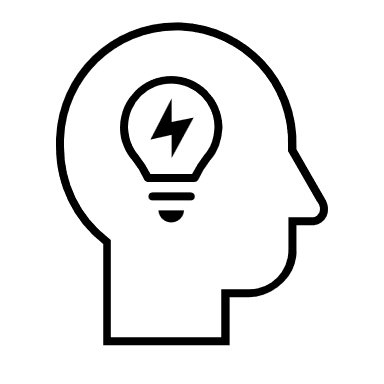 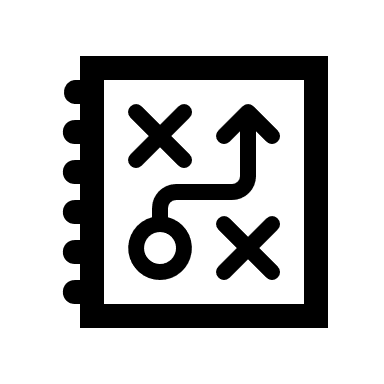 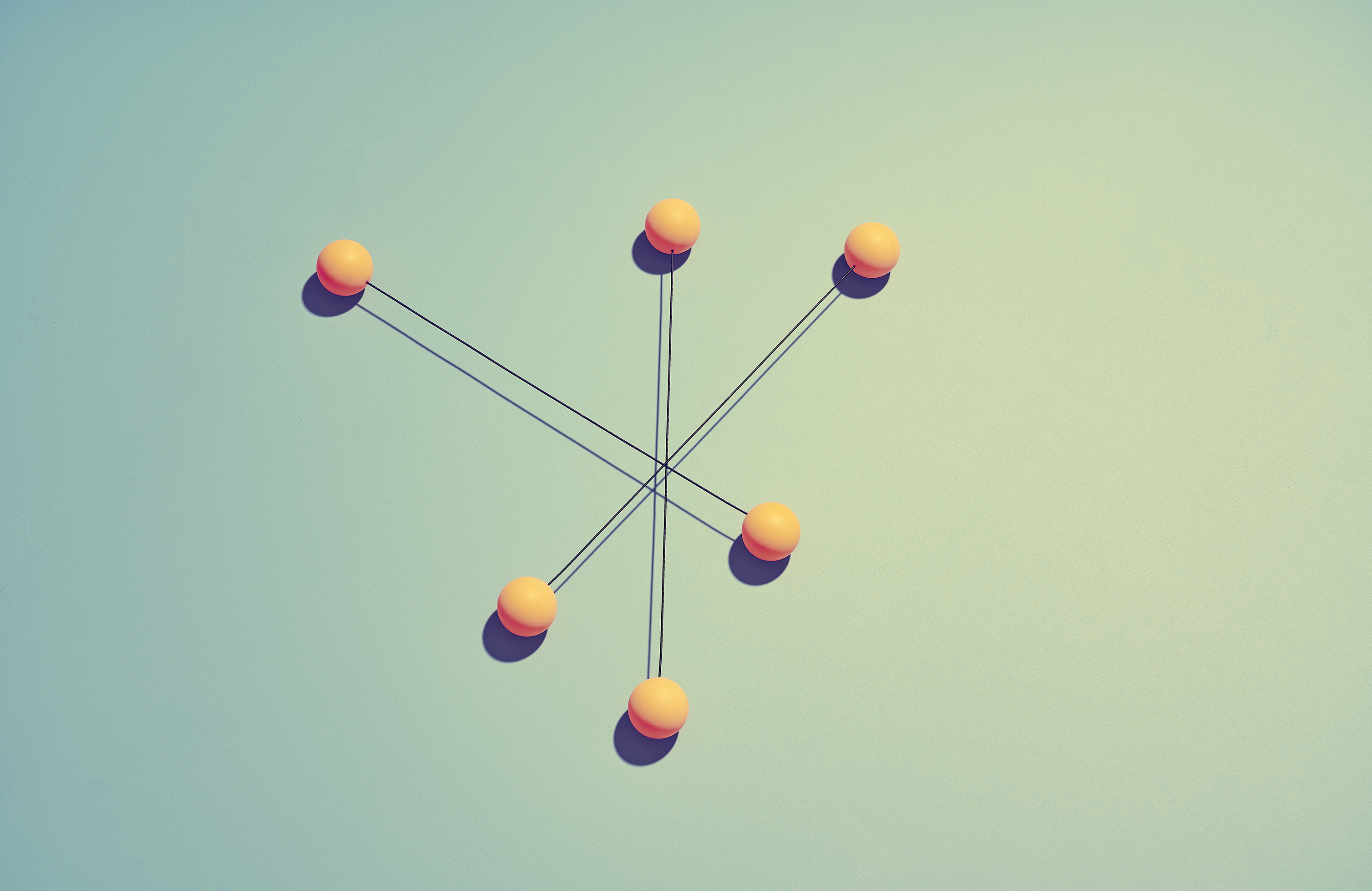 Framework
Challenges
Approach
Digitalisation & Digital Transformation
New Work
Equality Efforts
V
U
C
A
V
U
C
A
Vision 
Understanding 
Clarity 
Agility
Volatility 
Uncertainty 
Complexity 
Ambiguity
Barber (1992)
Johansen (2012)
ERASMUS+ DIGIGEN 
Project Ref. No. 2021-1-DE02-KA220-VET-000025335
14
Final reflection
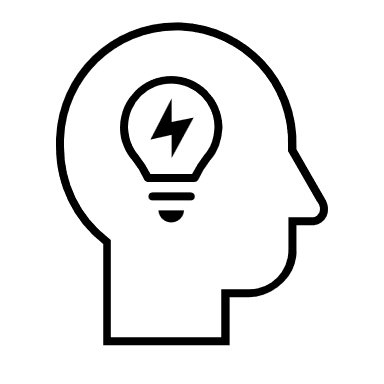 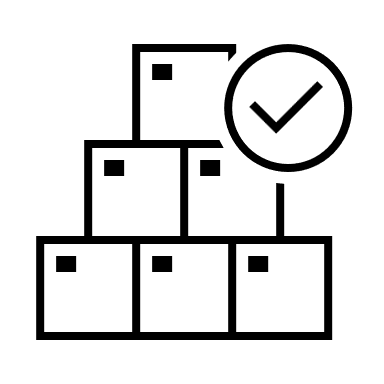 Digital Leadership
Female Empowerment (without putting others at a disadvantage)
Counselling Approach
Approach
Components
V
U
C
A
Vision 
Understanding 
Clarity 
Agility
Johansen (2012)
ERASMUS+ DIGIGEN 
Project Ref. No. 2021-1-DE02-KA220-VET-000025335
15
YOUR TASKEvaluate the up-skilling programme
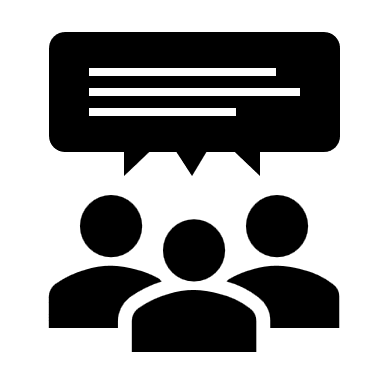 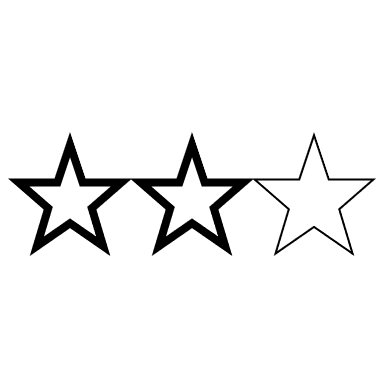 How would you rate the added value of this up-skilling programme for you and your target group?
Did you miss any components in the up-skilling programme?
Did you find the mix of theory, practical insights and activation games appropriate?
What would you like to see in addition?
16
References
Barber, H. (1992). Developing Strategic Leadership: The US Army War College Experience. Journal of Management Development, 11(6), 4-12.
Bommes, M., Tacke, V. (2011). Das Allgemeine und das Besondere des Netzwerkes. In: Bommes, M. & Tacke, V. (Eds.): Netzwerke in der funktional differenzierten Gesellschaft, 25-50. Wiesbaden: Springer Fachmedien. 
Burt, R.S. (1992). Structural Holes. The Sodal Structure of Competition. Cambridge: Harvard University Press.
Dincher, R., Scharpf, M. (2018). Management in der öffentlichen Verwaltung: Führung, Steuerung, Controlling, 2nd edition, Neuhofen/Pf.: fbp.
Johansen, R. (2012). Leaders Make the Future: Ten New Leadership Skills for an Uncertain World, 2nd edition, Berrett-Koehler.
nfb (2014). Professionell beraten: Qualitätsstandards für die Beratung in Bildung, Beruf und Beschäftigung. Berlin: nfb.
Miller, T. (2005). Die Störungsanfälligkeit organisierter Netzwerke und die Frage nach Netzwerkmanagement und Netzwerksteuerung. In: U. Otto; P. Bauer (Eds.), Institutionelle Netzwerke in Steuerungs- und Kooperationsperspektive, Tübingen, 105-126.
Portes, A. (1998). Social Capital: Its Origins and Applications in Modern Sociology. Annual Reviews, 24, 1-24.
Scharpf, M. (2021). Konzeptionelle Überlegungen zu einem Controlling in der beruflichen Beratung. In: B.-J. Ertelt; M. Scharpf (Eds.): Beratung und Controlling, 75-85, Wiesbaden: SpringerGabler.
Sydow, J., Lerch, F. (2013). Netzwerkzeuge – Zum reflexiven Umgang mit Methoden und Instrumenten des Netzwerkmanagements. In: J., Sydow & S. Duschek, S. (Eds.): Netzwerkzeuge - Tools für das Netzwerkmanagement, 9-18. Wiesbaden: SpringerGabler.
ERASMUS+ DIGIGEN 
Project Ref. No. 2021-1-DE02-KA220-VET-000025335
18